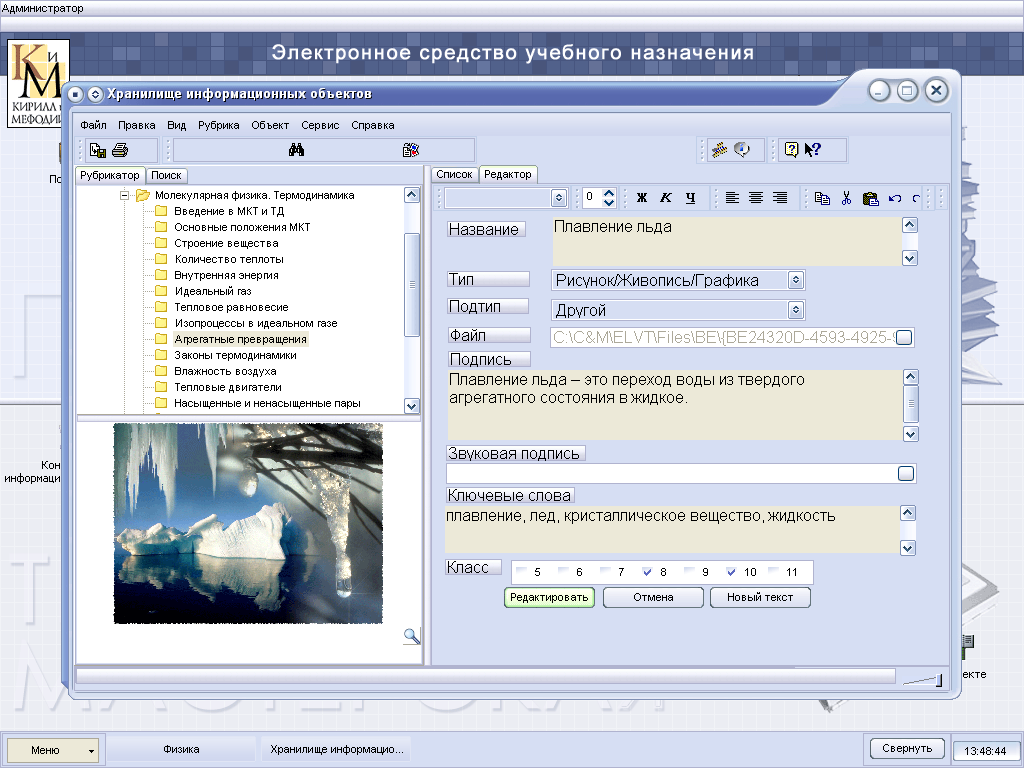 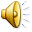 Второй Всероссийский фестиваль передового педагогического опыта
«Современные методы и приемы обучения»
февраль - май 2014 года
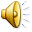 УРОК ФИЗИКИ 8 КЛАСС 
«ПЛАВЛЕНИЕ И ОТВЕРДЕВАНИЕ КРИСТАЛЛИЧЕСКИХ ТЕЛ»
Селеванова Любовь Ивановна
учитель физики
Электронное периодическое издание НАУКОГРАД
февраль - май 2014 года
1
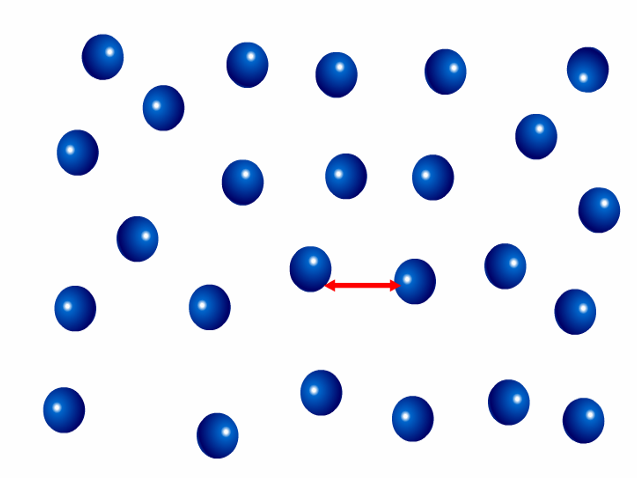 2
Сущность процесса
ПЛАВЛЕНИЯ
При нагревании кристаллического тела 

связи между молекулами ослабевают и

кристаллическая решётка разрушается
Сущность процесса
ОТВЕРДЕВАНИЯ
При охлаждении  кристаллического тела 

связи между молекулами усиливаются и

кристаллическая решётка восстановливается
Плавление льда и отвердевание воды
t, 0С
Забирается теплота из окружающей среды
Выделяется теплота в окружающую среду
D
+Q
-Q
Охлаждение воды
Нагревание воды
Плавление льда
Отвердевание воды
0
В
С
t. мин
E
F
Восстановление кристаллической решётки
Охлаждение льда
Разрушение кристаллической решётки
Нагревание льда
А
-20
К
Особенность процесса плавления
Процесс происходит с поглощением тепла, но температура тела при этом не изменяется



Процесс происходит с выделением тепла, но температура тела при этом не меняется
Особенность процесса кристаллизации
Урок закончен! Спасибо за урок!